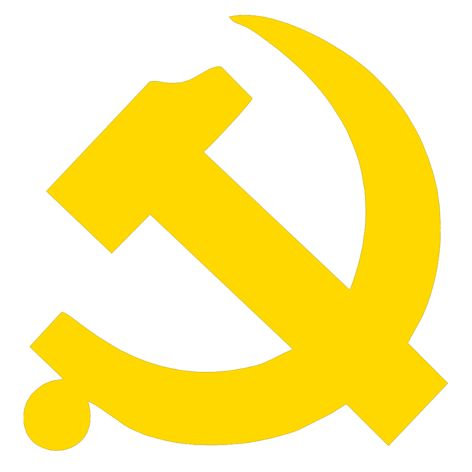 学院党委调研成果交流会


电子电气工程学院
2019年10月24日